آزمایشگاه کنترلدانشکده مهندسی هوافضا دانشگاه صنعتی امیرکبیر
DC Motors
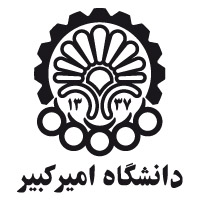 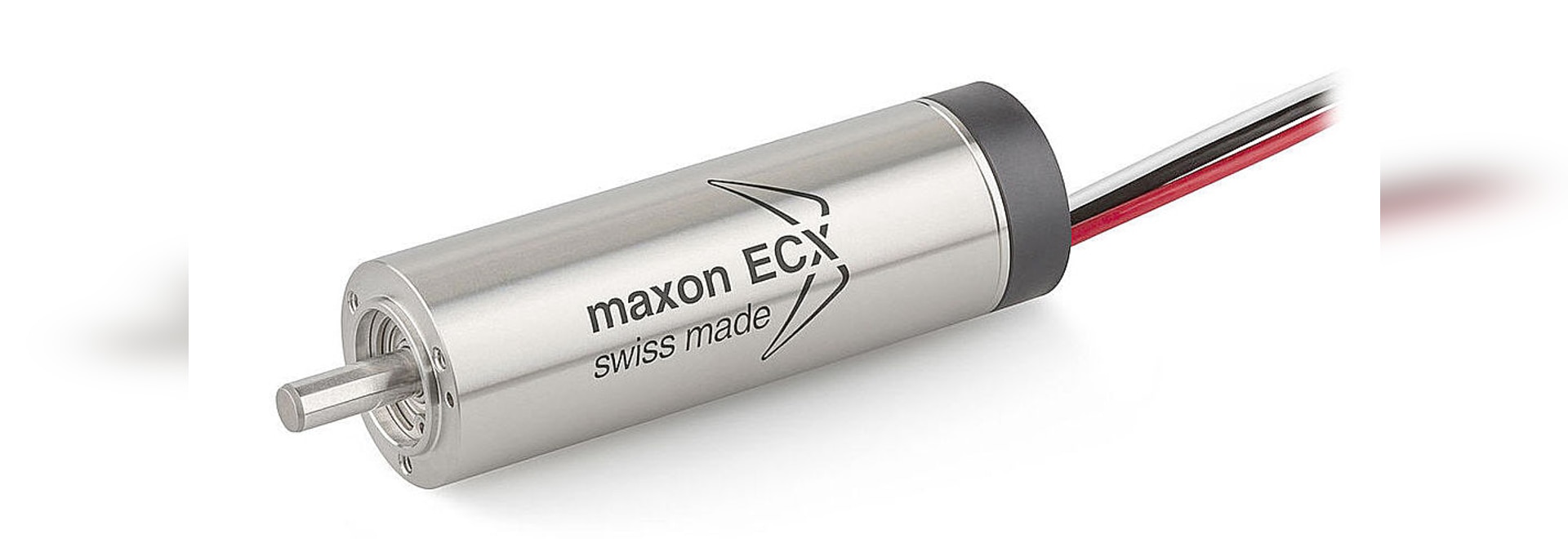 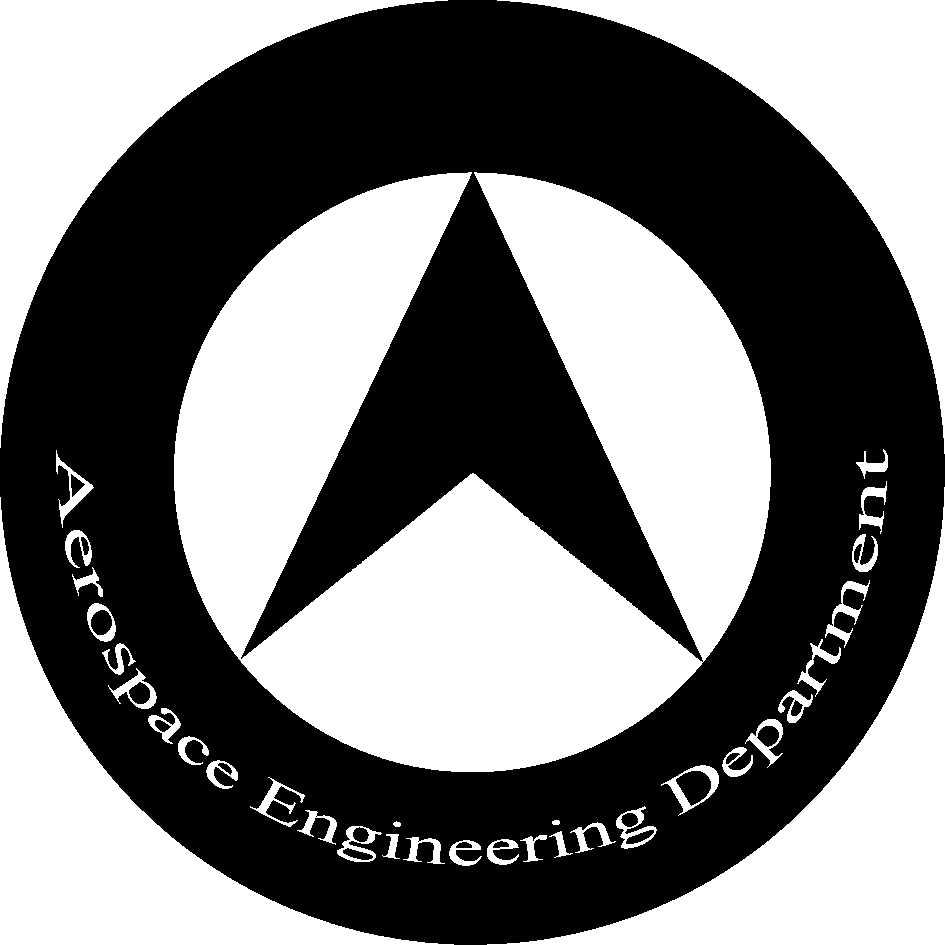 DC Motors (Introduction)
یک عملگر برای تبدیل انرژی الکتریکی جریان مستقیم به انرژی مکانیکی چرخشی

بسیار پرکاربرد در صنایع مختلف از جمله: عملیات های سوراخکاری، بازوهای رباتیک، چاپگرها، نوارهای کاست و سیستمهای تعقیب رادار برای تغییر موقعیت سمت و سو.

مزایا: بار و شتاب بالای مورد نیاز در لحظه ی شروع، قابلیت کنترل سرعت، گشتاورهای تأخیری، قابلیت حمل آسان، قابلیت تطبیق پذیری با انواع روشهای کنترلی و غیره.

قابل استفاده برای بارهای متحرک هنگامی که: 1)پاسخ سریع (در محدوده ی میکروثانیه) نیاز نباشد و 2)توان مورد نیاز برای راه اندازی سیستم نسبتاً پایین باشد.
DC Motor Modeling (I)
مقاومت اهمی سیم پیچ آرمیچر
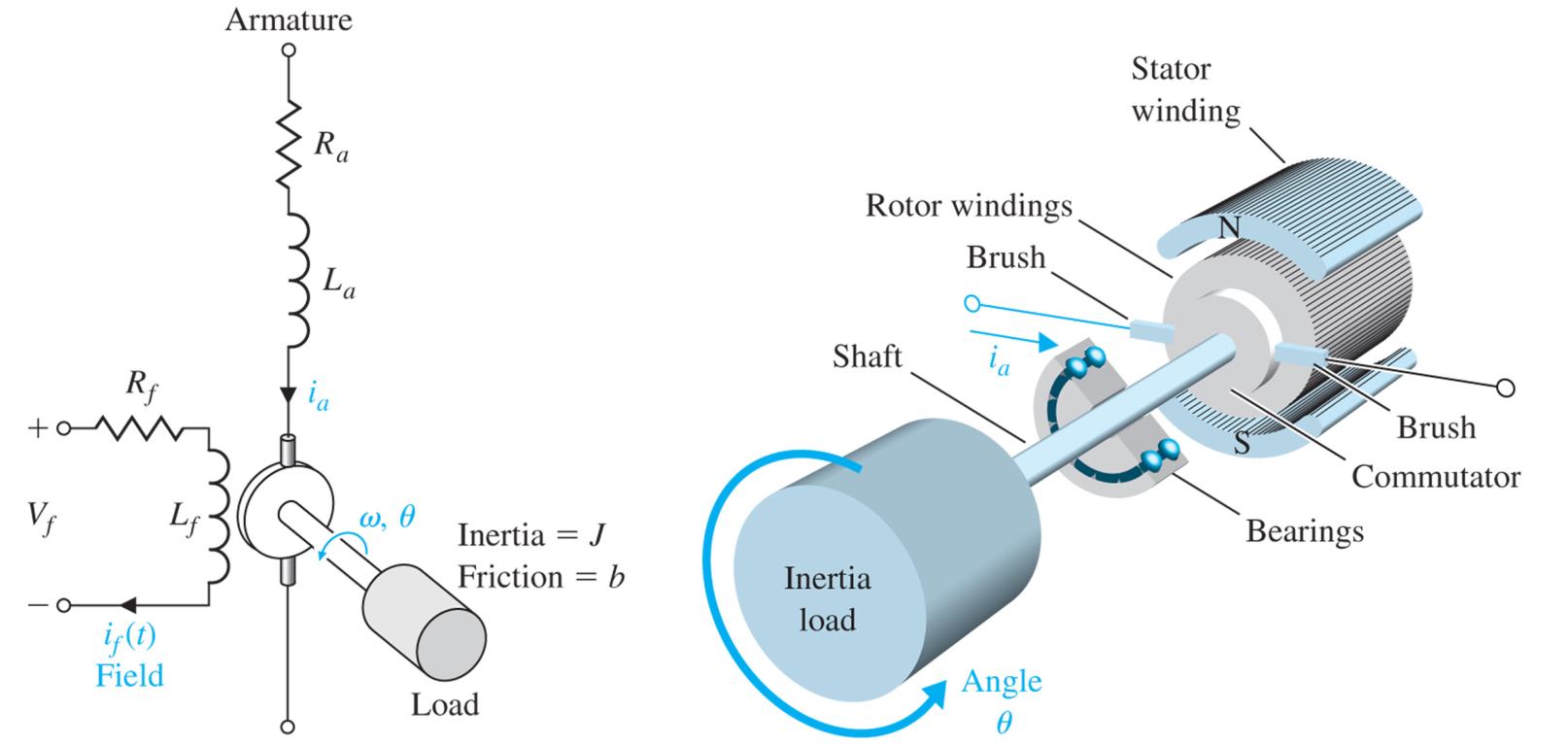 مقاومت اهمی سیم پیچ میدان
اندوکتانس سیم پیچ آرمیچر
اندوکتانس سیم پیچ میدان
جریان سیم پیچ آرمیچر
جریان سیم پیچ میدان
سرعت زاویه ای روتور
موقعیت زاویه ای روتور
Back EMF (electromotive-force)
Faraday’s Law of Induction (in the armature)
DC Motor Modeling (II)
استفاده از تقریب خطی برای اجزای تشکیل دهنده ی موتور و صرفنظر از تأثیرات مرتبه ی دوم همانند هیسترزیس و افت ولتاژ در جاروبک ها.
Air-gap flux of the motor
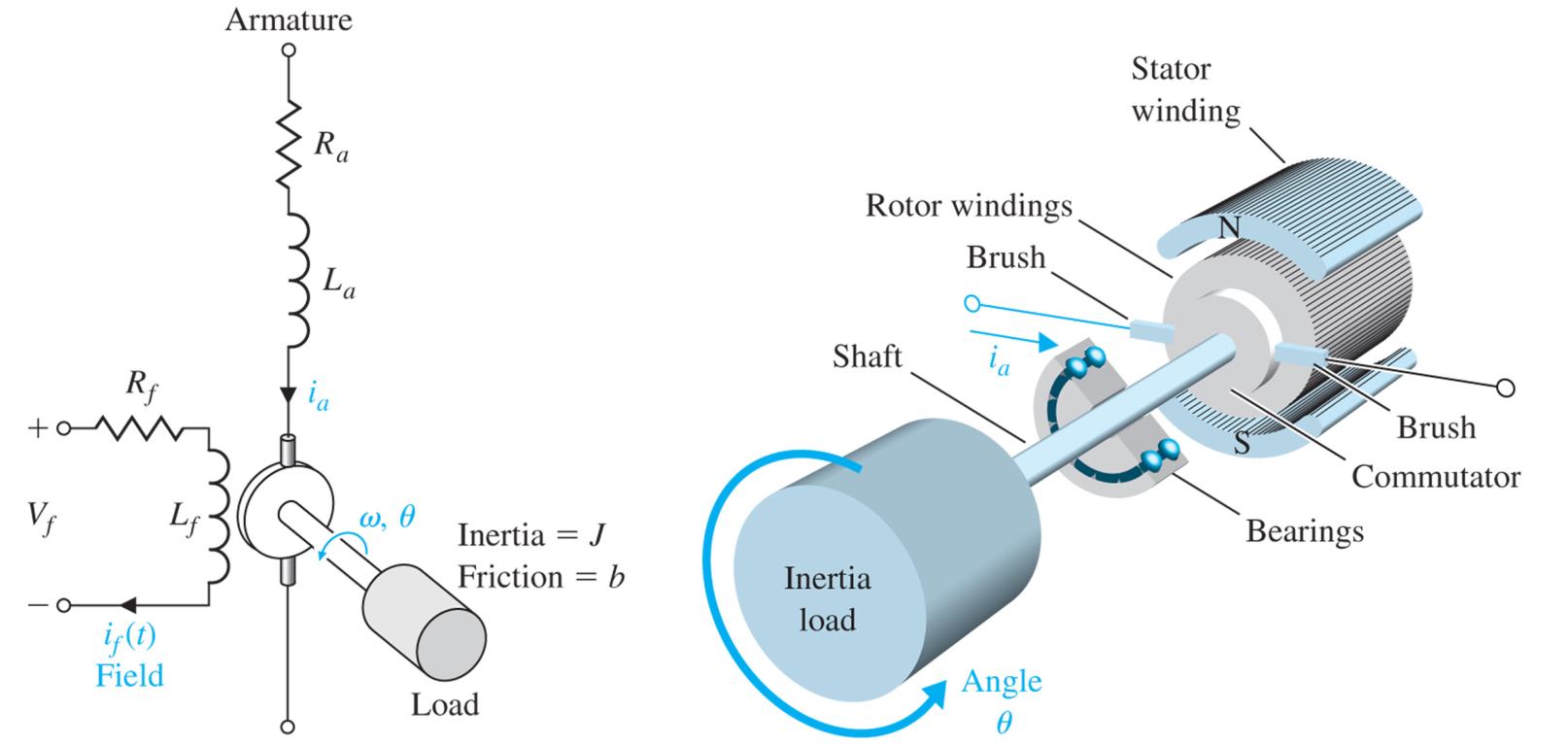 Motor Torque
Linear?
Field Control
Input Current
Armature Control
Armature Control
مورد استفاده در صنایعی که به تغییرات سرعت موتور در بازه ی زمانی کوتاهی نیازمند است.

ولتاژ به روشهای مختلفی تغییر می کند:

استفاده از مقاومت متغیر در مدار آرمیچر (با افزایش مقاومت، شار جریان در مدار کاهش و در نهایت سرعت موتور کاهش می یابد.)

کنترل ولتاژ آرمیچر

کنترل مقاومت شانت
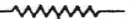 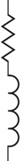 A
Field Control
در این روش، سرعت موتور را  به روشهای مختلفی می توان تغییر داد:

استفاده از مقاومت متغیر در مدار میدان

تغییر مقاومت مغناطیسی (رلکتانس) مدار میدان

تغییر ولتاژ میدان
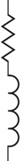 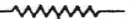 A
DC Motor Modeling (III)
Armature Control (Armature-Controlled DC Motor)
Motor Torque
Motor Constant
Laplace Transform
DC Motor Modeling (IV)
Block Diagram Model of an Armature Control DC Motor
Load
Armature
(Back EMF)
Homework (2)
Field Control (Field Current Controlled Motor)
مدلسازی خطی موتور جریان مستقیم برمبنای ملاحظات کنترل میدان، استخراج تابع تبدیل سیستم، محاسبه ی ثابت های زمانی میدان و بار و در پایان، ترسیم دیاگرام بلوکی مدل.

( از تأثیر گشتاورهای اغتشاشی بر مدل صرفنظر کنید. چنانچه در استخراج مدل سیستم از فرض های ساده کننده استفاده می کنید، حتماً شرح دهید.)
DC Motors (Position Control & Speed Control)
a
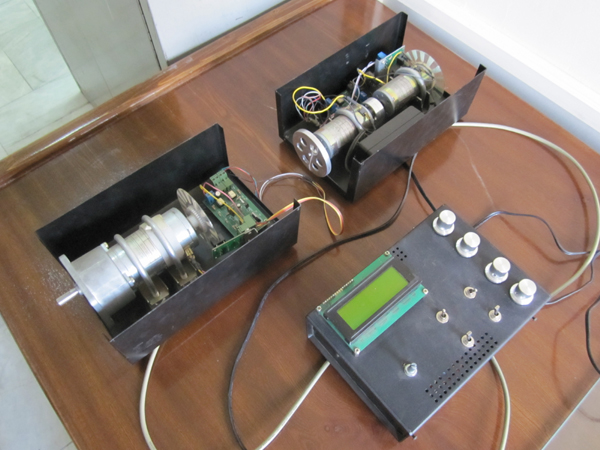 بخش های اصلی دستگاه آزمایش عبارتند از:
(a جعبه ی فرمان و تنظیم بهره های کنترلی
(b دستگاه کنترل موقعیت (درجه)
(c دستگاه کنترل سرعت دورانی
c
a
b
Command (Control) Box
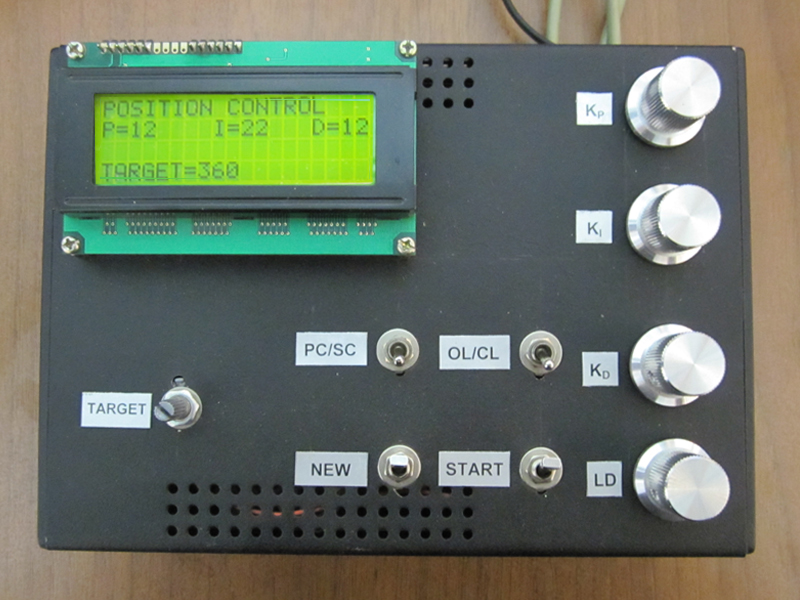 How to Calculate Motor Parameters
Boundary Conditions:
References
Prof. Jongeun Choi: Department of Mechanical Engineering, Michigan State University

Prof. Tim Davidson: Department of Electrical and Computer Engineering, McMaster University

Prof. R.C. Dorf: Department of Electrical and Computer Engineering, University of California, Davis 

Prof. R.H. Bishop: University of South Florida